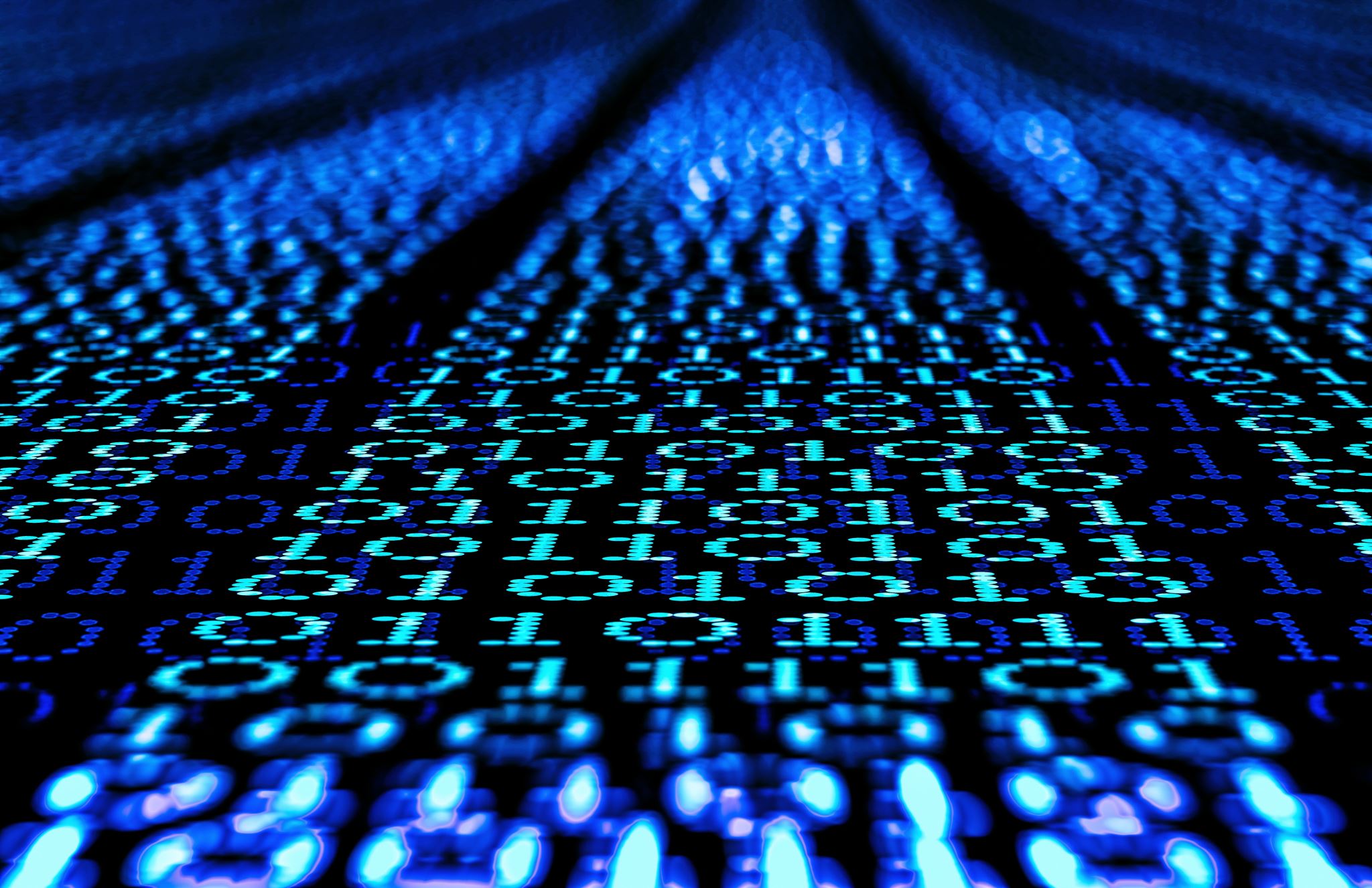 Copyright Exceptions in the Digital Age
Dr. Bernd Justin Jütte

University College DUblin
29-31 October 2025
Masaryk University
Schedule
Limitations and Exceptions in the European Union

2. The US fair use doctrine

3. Artistic and creative uses: copyright exceptions and fundamental rights

4. Copyright exceptions for artificial intelligence

5. Limitations for sustainable innovation ecosystems
What is the purpose of copyright limitations and exceptions?
Counterweights to balance exclusive rights?

Self standing individual (user) rights?

Utilitarian tools to achieve socially beneficial/desirable outcomes?
What is the purpose of copyright limitations and exceptions?
Public Domain
E
Parody
Counterweights to exclusive rights?

Self standing individual rights?
Scope of Protection
Limitations
E
Quotation
E
Teaching
E
Digitization/Conservation
Limitations and Exceptions in the European Union
The EU Copyright Acquis
Where can exceptions to exclusive right be found in the EU Copyright rules?

What is the role of art. 5 of Directive 2001/29/EC (InfoSoc Directive)

How have exceptions & limitations been interpreted by the CJEU?
In Groups… 10 mins
Read Article 5 of the Information Society Directive (2001/29/EC).

What is its systematic structure?

Can you categorize the exceptions contained in the Directive?
The EU Copyright Acquis
1. Temporary acts of reproduction referred to in Article 2, which are transient or incidental [and] an integral and essential part of a technological process and whose sole purpose is to enable:
(a) a transmission in a network between third parties by an intermediary, or
(b) a lawful use
of a work or other subject-matter to be made, and which have no independent economic significance, shall be exempted from the reproduction right provided for in Article 2.
2. Member States may provide for exceptions or limitations to the reproduction right provided for in Article 2 in the following cases:
The EU Copyright Acquis
What are potential problems considering the nature of the act (Directive) and its various elements?
Interpreting Exceptions
C-5/08 - Infopaq International
For the interpretation of each of those conditions in turn, it should be borne in mind that, according to settled case-law, the provisions of a directive which derogate from a general principle established by that directive must be interpreted strictly (…).
This holds true for the exemption provided for in Article 5(1) of Directive 2001/29, which is a derogation from the general principle established by that directive, namely the requirement of authorisation from the rightholder for any reproduction of a protected work.
This is all the more so given that the exemption must be interpreted in the light of Article 5(5) of Directive 2001/29, under which that exemption is to be applied only in certain special cases which do not conflict with a normal exploitation of the work or other subject-matter and do not unreasonably prejudice the legitimate interests of the rightholder. (paras 56-58)
Interpreting Exceptions
C-5/08 - Infopaq International
Interpretation of art. 5(1)
… an act can be held to be ‘transient’ within the meaning of the second condition laid down in Article 5(1) of Directive 2001/29 only if its duration is limited to what is necessary for the proper completion of the technological process in question, it being understood that that process must be automated so that it deletes that act automatically, without human intervention, once its function of enabling the completion of such a process has come to an end. (para. 64)
Interpreting Exceptions
C-5/08 - Infopaq International
Interpretation of art. 5(1)
… an act can be held to be ‘transient’ within the meaning of the second condition laid down in Article 5(1) of Directive 2001/29 only if its duration is limited to what is necessary for the proper completion of the technological process in question, it being understood that that process must be automated so that it deletes that act automatically, without human intervention, once its function of enabling the completion of such a process has come to an end. (para. 64)
Interpreting Exceptions
C-403/08 - Football Association Premier League and Others
It is clear from the case-law that the conditions set out above must be interpreted strictly, because Article 5(1) of the Copyright Directive is a derogation from the general rule established by that directive that the copyright holder must authorise any reproduction of his protected work (Infopaq International, paragraphs 56 and 57).
None the less, the interpretation of those conditions must enable the effectiveness of the exception thereby established to be safeguarded and permit observance of the exception’s purpose as resulting in particular from recital 31 in the preamble to the Copyright Directive and from Common Position (EC) No 48/2000 adopted by the Council on 28 September 2000 with a view to adopting that directive (OJ 2000 C 344, p. 1). (paras 163-163)
Interpreting Exceptions
C-403/08 - Football Association Premier League and Others
It is clear from the case-law that the conditions set out above must be interpreted strictly, because Article 5(1) of the Copyright Directive is a derogation from the general rule established by that directive that the copyright holder must authorise any reproduction of his protected work (Infopaq International, paragraphs 56 and 57).
None the less, the interpretation of those conditions must enable the effectiveness of the exception thereby established to be safeguarded and permit observance of the exception’s purpose as resulting in particular from recital 31 in the preamble to the Copyright Directive and from Common Position (EC) No 48/2000 adopted by the Council on 28 September 2000 with a view to adopting that directive (OJ 2000 C 344, p. 1). (paras 163-163)
Case C-201/13 - Deckmyn v Vandersteen
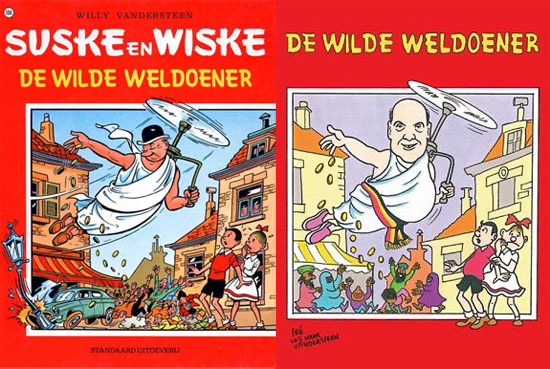 Interpreting Exceptions
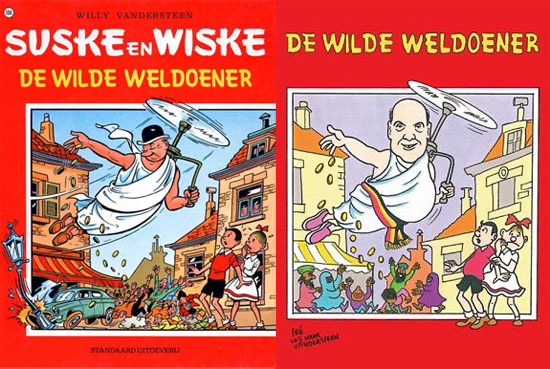 Interpreting Exceptions
Case C-201/13 - Deckmyn v Vandersteen
It must be noted that the Court has consistently held that it follows from the need for uniform application of EU law and from the principle of equality that the terms of a provision of EU law which makes no express reference to the law of the Member States for the purpose of determining its meaning and scope must normally be given an autonomous and uniform interpretation throughout the European Union, having regard to the context of the provision and the objective pursued by the legislation in question (judgment in Padawan, C‑467/08, EU:C:2010:620, paragraph 32 and the case-law cited). (para. 14)
Interpreting Exceptions
Case C-201/13 - Deckmyn v Vandersteen
It is clear from that case-law that the concept of ‘parody’, which appears in a provision of a directive that does not contain any reference to national laws, must be regarded as an autonomous concept of EU law and interpreted uniformly throughout the European Union (see, to that effect, judgment in Padawan, EU:C:2010:620, paragraph 33).
That interpretation is not invalidated by the optional nature of the exception mentioned in Article 5(3)(k) of Directive 2001/29. An interpretation according to which Member States that have introduced that exception are free to determine the limits in an unharmonised manner, which may vary from one Member State to another, would be incompatible with the objective of that directive (…). (paras 15-16)
Interpreting Exceptions
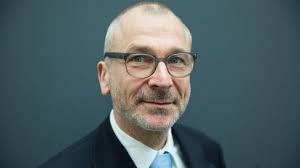 Case C‑516/17 – Spiegel Online v Volker Beck
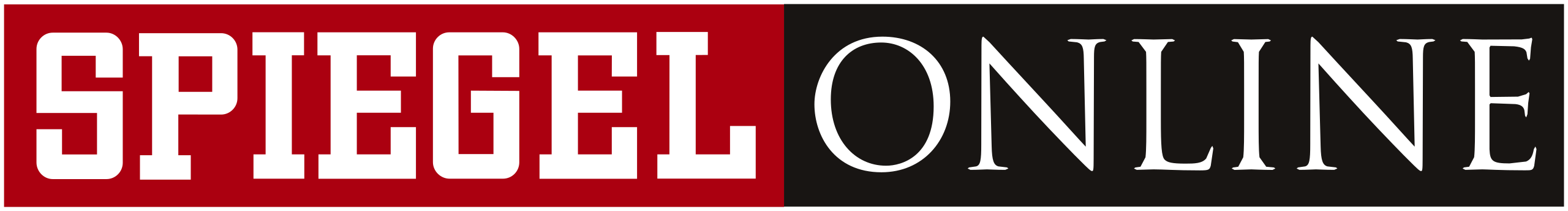 Interpreting Exceptions
Case C-201/13 - Deckmyn v Vandersteen
Under Article 5(3)(c), second case, and (d) of Directive 2001/29, the exceptions or limitations referred to are comprised respectively of ‘use of works or other subject matter in connection with the reporting of current events, to the extent justified by the informatory purpose and as long as the source, including the author’s name, is indicated, unless this turns out to be impossible’ and ‘quotations for purposes such as criticism or review, provided that they relate to a work or other subject matter which has already been lawfully made available to the public, that, unless this turns out to be impossible, the source, including the author’s name, is indicated, and that their use is in accordance with fair practice, and to the extent required by the specific purpose’.
As is clear from its content, that provision does not constitute full harmonisation of the scope of the exceptions or limitations which it contains. (paras 26-27)
Interpreting Exceptions
Case C-201/13 - Deckmyn v Vandersteen
It is clear, first, from the use (…) of the wording ‘to the extent justified by the informatory purpose’ and ‘in accordance with fair practice, and to the extent required by the specific purpose’ respectively, that, in the transposition of that provision and its application under national law, the Member States enjoy significant discretion allowing them to strike a balance between the relevant interests. Second, Article 5(3)(d) of that directive sets out, in respect of cases of permissible quotation, merely an illustrative list of such cases, as is clear from the use of the words ‘for purposes such as criticism or review’. (para. 28)
Interpreting Exceptions
Case C-201/13 - Deckmyn v Vandersteen
The existence of that discretion is supported by the legislative drafts which preceded the adoption of Directive 2001/29. Thus, it is stated in the Explanatory Memorandum to the Proposal for a European Parliament and Council Directive on the harmonisation of certain aspects of copyright and related rights in the Information Society of 10 December 1997 (COM(97) 628 final), relating to the limitations which are now provided for, in essence, in Article 5(3)(c) and (d) of Directive 2001/29, that, in view of their more limited economic importance, those limitations are deliberately not dealt with in detail in the framework of the proposal, which only sets out minimum conditions for their application, and it is for the Member States to define the detailed conditions for their use, albeit within the limits set out by that provision. (para 29)
Interpreting Exceptions
Case C-201/13 - Deckmyn v Vandersteen
Limitations to implementation and interpretation:
within the limits imposed by EU law, incl. compliance with the general principles of EU law;
Exercise of discretion  cannot be used so as to compromise the objectives of that directive (high level of protection for authors, proper functioning of the internal market;
Ensure effectiveness of the exceptions and limitations and permit observance of their purpose  safeguard a fair balance of rights and interests 
3-step-test
Fundamental rights
Interpreting Exceptions
Case C-201/13 - Deckmyn v Vandersteen
Limitations to implementation and interpretation:
within the limits imposed by EU law, incl. compliance with the general principles of EU law;
Exercise of discretion  cannot be used so as to compromise the objectives of that directive (high level of protection for authors, proper functioning of the internal market;
Ensure effectiveness of the exceptions and limitations and permit observance of their purpose  safeguard a fair balance of rights and interests 
3-step-test
Fundamental rights
Interpreting Exceptions
InfoSoc Directive – Recital 32
This Directive provides for an exhaustive enumeration of exceptions and limitations to the reproduction right and the right of communication to the public. Some exceptions or limitations only apply to the reproduction right, where appropriate. This list takes due account of the different legal traditions in Member States, while, at the same time, aiming to ensure a functioning internal market. Member States should arrive at a coherent application of these exceptions and limitations, which will be assessed when reviewing implementing legislation in the future.